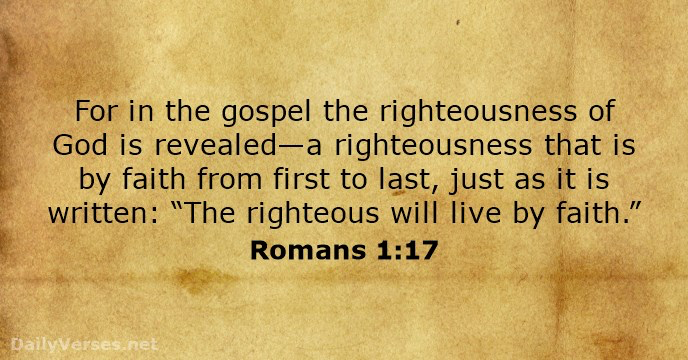 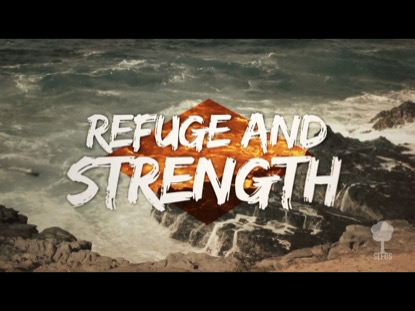 “Jesus Teaches Kingdom Living”
OUR
Psalm 91:1-2 
He who dwells in the shelter of the Most High will abide in the shadow of the Almighty.2 I will say to the Lord, “My refuge and my fortress, my God, in whom I trust.”
Psalm 18:2 
The Lord is my rock and my  fortress and my deliverer, 
my God, my rock, in whom I take refuge, my shield, and the horn of my salvation, my stronghold.
Isaiah 12:2 
“Behold, God is my salvation;
 I will trust, and will not be afraid; for the Lord God is my strength and my song, and he has become my salvation.”
Jesus spoke to them, saying:
Isaiah 26:3-4 
You keep him in perfect peace whose mind is stayed on you, because he trusts in you.
4 Trust in the Lord forever, for the Lord God is an everlasting rock.
Psalm 91:3-6 
For he will deliver you from the snare of the fowler and from the deadly pestilence.4 He will cover you with his pinions and under his wings you will find refuge; his faithfulness is a shield and buckler.5 You will not fear the terror of the night, nor the arrow that flies by day, 6 nor the pestilence that stalks in darkness, nor the destruction that wastes at noonday.
Psalm 16:11 
You make known to me the path of life; in your presence there is fullness of joy; at your right hand are pleasures forevermore.
Daniel 3:15-27 Now if you are ready when you hear the sound of the horn, pipe, lyre, trigon, harp, bagpipe, and every kind of music, to fall down and worship the image that I have made, well and good. But if you do not worship, you shall immediately be cast into a burning fiery furnace. And who is the god who will deliver you out of my hands?” 16 Shadrach, Meshach, and Abednego answered and said to the king, “O Nebuchadnezzar, we have no need to answer you in this matter. 17 If this be so, our God whom we serve is able to deliver us from the burning fiery furnace, and he will deliver us out of your hand, O king. 18 But if not, be it known to you, O king, that we will not serve your gods or worship the golden image that you have set up.”
19 Then Nebuchadnezzar was filled with fury, and the expression of his face was changed against Shadrach, Meshach, and Abednego. He ordered the furnace heated seven times more than it was usually heated. 20 And he ordered some of the mighty men of his army to bind Shadrach, Meshach, and Abednego, and to cast them into the burning fiery furnace. 21 Then these men were bound in their cloaks, their tunics, their hats, and their other garments, and they were thrown into the burning fiery furnace. 22 Because the king's order was urgent and the furnace overheated, the flame of the fire killed those men who took up Shadrach, Meshach, and Abednego. 23 And these three men, Shadrach, Meshach, and Abednego, fell bound into the burning fiery furnace.
24 Then King Nebuchadnezzar was astonished and rose up in haste. He declared to his counselors, “Did we not cast three men bound into the fire?” They answered and said to the king, “True, O king.”25 He answered and said, “But I see four men unbound, walking in the midst of the fire, and they are not hurt; and the appearance of the fourth is like a son of the gods.” 26 Then Nebuchadnezzar came near to the door of the burning fiery furnace; he declared, “Shadrach, Meshach, and Abednego, servants of the Most High God, come out, and come here!” Then Shadrach, Meshach, and Abednego came out from the fire. 27 And the satraps, the prefects, the governors, and the king's counselors gathered together and saw that the fire had not had any power over the bodies of those men. The hair of their heads was not singed, their cloaks were not harmed, and no smell of fire had come upon them.
2 Corinthians 4:8-10 
We are afflicted in every way, but not crushed; perplexed, but not driven to despair; 9 persecuted, but not forsaken; struck down, but not destroyed; 10 always carrying in the body the death of Jesus, so that the life of Jesus may also be manifested in our bodies.
Proverbs 18:10 
The name of the Lord is a strong tower; the righteous man runs into it and is safe.
Psalm 61:2-4 
from the end of the earth I call to you when my heart is faint. Lead me to the rock that is higher than I, 3 for you have been my refuge, a strong tower against the enemy. 4 Let me dwell in your tent forever! Let me take refuge under the shelter of your wings!
Hebrews 4:16 
Let us then with confidence draw near to the throne of grace, that we may receive mercy and find grace to help in time of need.
Romans 8:38-39 
For I am sure that neither death nor life, nor angels nor rulers, nor things present nor things to come, nor powers, 39 nor height nor depth, nor anything else in all creation, will be able to separate us from the love of God in Christ Jesus our Lord.
Proverbs 3:5-7 
Trust in the Lord with all your heart, and do not lean on your own understanding.6 In all your ways acknowledge him, and he will make straight your paths. 7 Be not wise in your own eyes; fear the Lord, and turn away from evil.
Proverbs 3:8 
It will be healing to your flesh and refreshment to your bones.
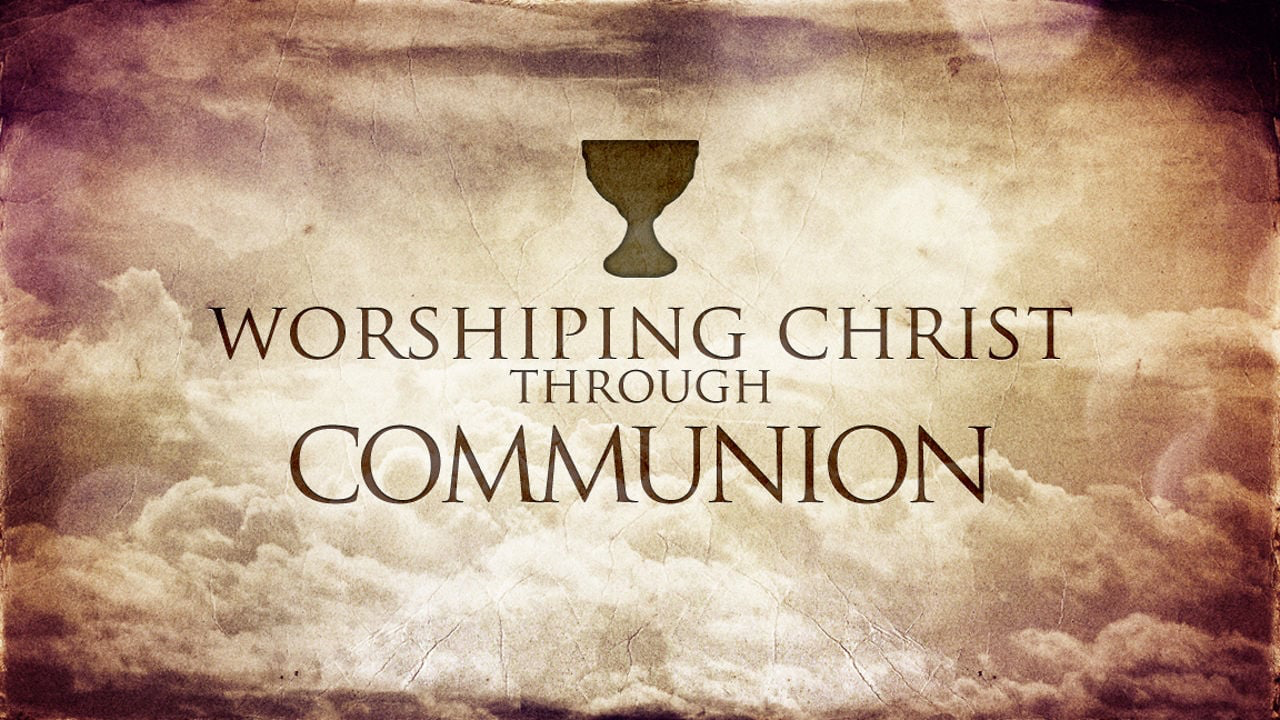 Sacrificial Love Remembered
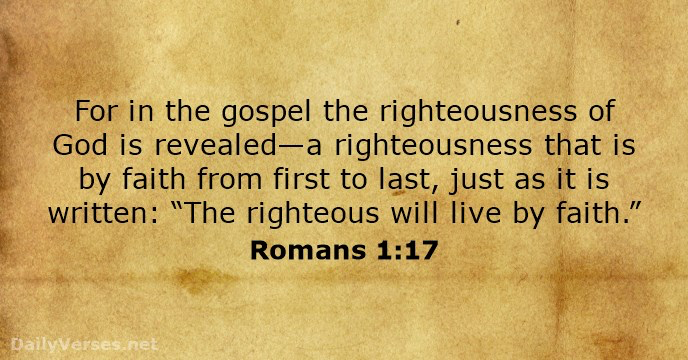